AR-GE, ÜR-GE VE İNOVASYON DESTEK PROGRAMI
2021-01 PROJE TEKLİF ÇAĞRISI
Öncelikli Sektörlerde Faaliyet Gösteren Küçük İşletmelerle, Orta Büyüklükteki İşletmelerin Kritik Teknolojilerdeki Ar-Ge ve İnovasyon ile Ür-Ge Projelerinin Desteklenmesi
16 NİSAN 2021
KOBİLER BÜYÜR TÜRKİYE BÜYÜR!
Ar-Ge, Ür-Ge ve İnovasyon Destek Programı2021-01 Proje Teklif Çağrısı
Çağrının  Amacı

İmalat sanayii sektörlerinde teknoloji, yenilik, ürün kalitesi ve verimlilik artışı  sağlanması, endüstriyel kapasitenin dönüştürülerek daha rekabetçi hale getirilmesi ve  yüksek katma değerli üretimin artırılması amacıyla öncelikle orta yüksek ve yüksek  teknoloji düzeyinde faaliyet gösteren işletmelerin öncelikli sektörlerde, güçlü bir Ar-  Ge ve yenilik yaklaşımı uygulamaya konularak kritik teknolojilere yoğunlaşılarak  daha nitelikli bir şekilde desteklenmesini sağlamaktır.

Otomotiv sanayiinin rekabet gücünün korunarak geliştirilmesi amacıyla; küresel gelişmeler, yeni teknolojiler ve değişen müşteri beklentileri çerçevesinde Otomotiv sektöründe olmak üzere Elektrikli ve/veya hidrojen ile çalışan motorlu kara araçları ile pil(batarya) teknolojileri, yakıt hücresi konularında Ar-Ge ve İnovasyon ile ÜrGe proje fikirlerinin desteklenmesi amaçlanmıştır.

Elektronik sektöründe Ar-Ge’ye dayalı rekabetçi üretim ve ihracatın artırılması amacıyla ilgili sektörlerde faaliyet gösteren işletmelerin 5G ve ötesi teknolojiler dâhil olmak üzere yerli elektronik haberleşme şebeke ve altyapı bileşenleri kapsamında yeni nesil mobil haberleşme teknolojilerini konularında Ar-Ge ve İnovasyon ile Ür-Ge proje fikirlerinin desteklenmesi amaçlanmıştır.
29
Ar-Ge, Ür-Ge ve İnovasyon Destek Programı2021-01 Proje Teklif Çağrısı
Başvuru Tarihleri

25 Mart– 18 Mayıs 2021
20 Mayıs – 24 Mayıs 2021 (Mazeretli Başvuru Onaylama Tarihleri)
Ar-Ge, Ür-Ge ve İnovasyon Destek Programı2021-01 Proje Teklif Çağrısı
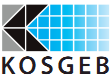 Ür-Ge projesi kapsamında işletmelerin;
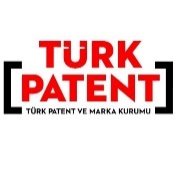 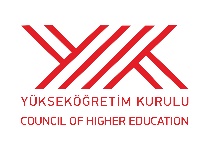 Patent belgesi ile koruma altına alınan
Kamu kurum ve kuruluşları, kanunla kurulan vakıflar veya uluslararası fonlar tarafından desteklenen Ar-Ge veya yenilik projeleri sonucunda ortaya çıkan
Doktora çalışması neticesinde ortaya çıkan
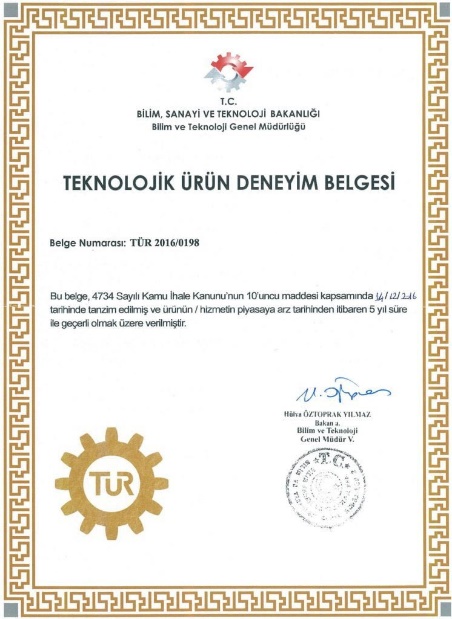 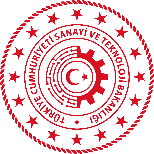 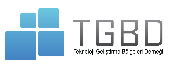 Ar-Ge Merkezlerinde Ar-Ge faaliyetleri sonucunda ortaya çıkan
Teknolojik Ürün (TÜR) Deneyim belgesi alınan
TGB’de yer alan işletmelerin, bölgede başarıyla tamamladıkları Ar-Ge ve yenilik projeleri sonucunda ortaya çıkan
Son mali yıl verilerine göre ithalat tutarı ihracat tutarından fazla olan
Kamu veya üniversite araştırma enstitülerinde veya merkezlerinde Ar-Ge faaliyetleri sonucunda ortaya çıkan
Orta-yüksek veya yüksek teknoloji alanlarında yer alan
4
Bir ürünün geliştirilmesi için başvuru yapmaları esastır.
Ar-Ge, Ür-Ge ve İnovasyon Destek Programı2021-01 Proje Teklif Çağrısı
Kimler Başvurabilir ?
KOSGEB Veri Tabanında kayıtlı, KOBİ Beyannamesi onaylı olan ve başvuru tarihi itibariyle Küçük İşletme veya Orta Büyüklükteki İşletme ölçeğinde olanlar.
Orta yüksek ve Yüksek teknolojili sektörde faaliyet gösteren işletmeler başvurabilecektir. Başvuru tarihi itibariyle onaylı son KOBİ Beyannamesindeki sektör dikkate alınacaktır.
Proje Süresi Nedir?
En az 8, En fazla 24 ay
Proje sürsi 4 ayın katları olacak şekilde belirlenir.
Ar-Ge, Ür-Ge ve İnovasyon Destek Programı2021-01 Proje Teklif Çağrısı
İkinci Sektör ve Konular
Birinci Sektör ve Konular
Ar-Ge, Ür-Ge ve İnovasyon Destek Programı2021-01 Proje Teklif Çağrısı
Ar-Ge, Ür-Ge ve İnovasyon Destek Programı2021-01 Proje Teklif Çağrısı
Başvuru(Çağrı Süresi İçinde)
Düzeltme
Kontrol
Düzeltme istenen başvurunun tekrar sunulması
E-devlet üzerinden; Uygulama Birimlerine
Eksiklerin bildirilmesi
Komite
Kabul, ret, revizyonlu kabul
Faaliyetlerin Yürütülmesi
Teknik İnceleme
Kurul
Kabul, ret, görüş, revizyon
Öğretim Elemanı teknik  değerlendirme
4 aylık dönemsel izleme
Erken  Ödeme
Geri ödemesiz  destek tutarının  yüzde %50’sine  kadar
Projenin Tamamlanması
Projenin İzlenmesi
Ödeme
Ar-ge, Ür-Ge ve İnovasyon projesinin başarılı tamamlanması/tamamlanmaması
Dönemsel İzleme Formu ve Ödeme Talep Formu
Bir yıl sonra 1 defa izleme
TeşekkürlerH.Oytun YALÇINKAYAKOBİ Uzmanı
38